Food want and needs
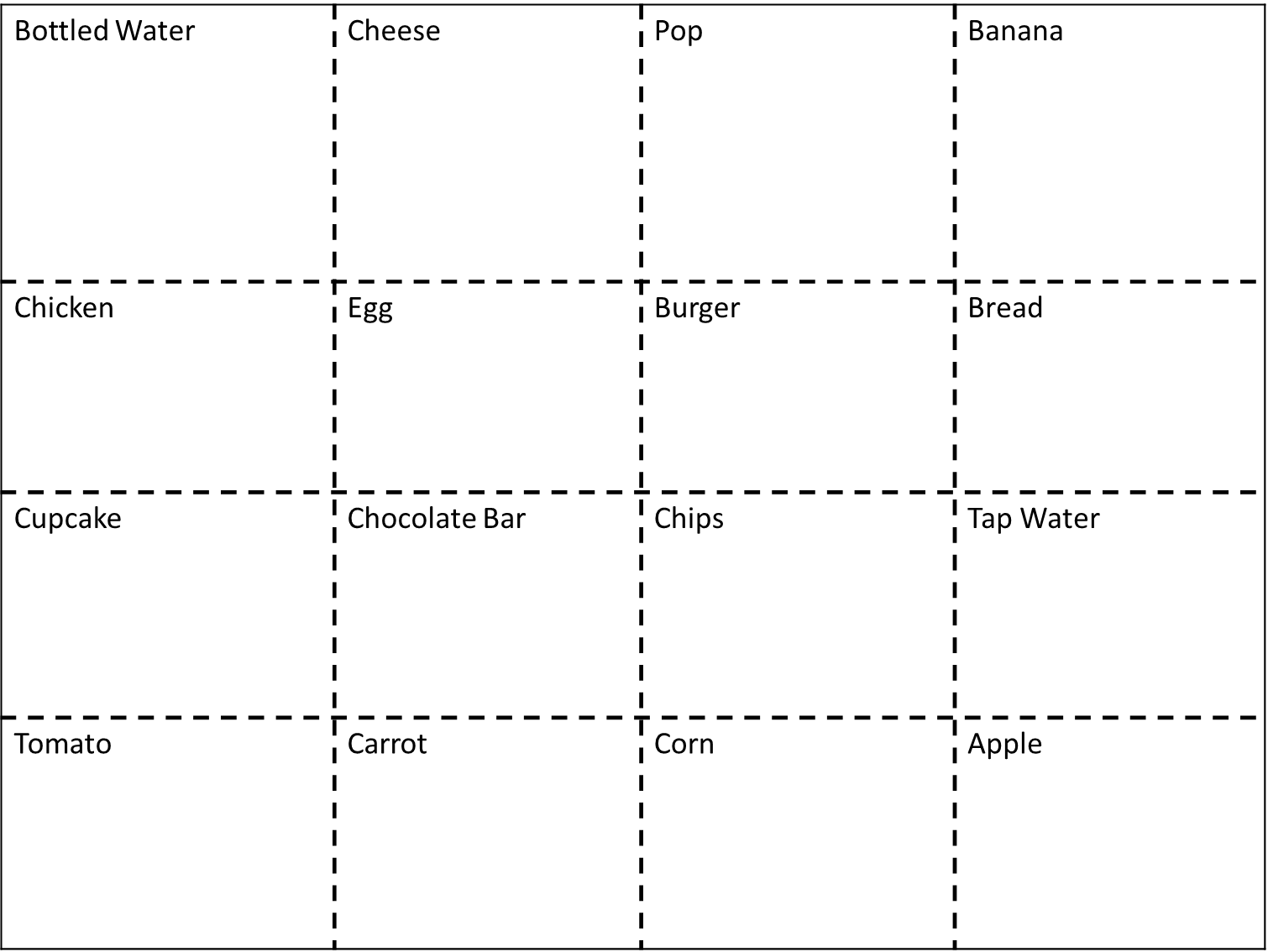 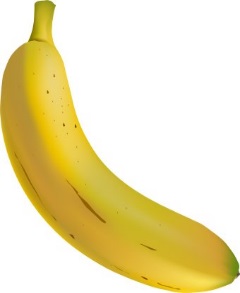 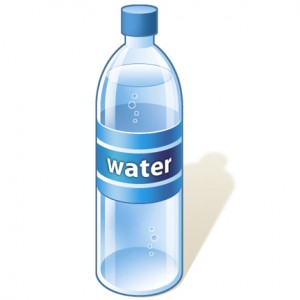 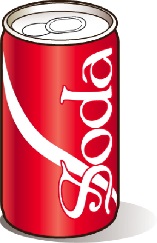 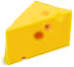 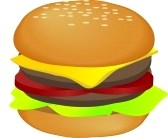 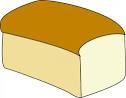 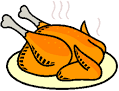 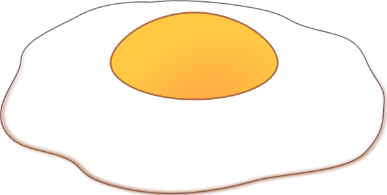 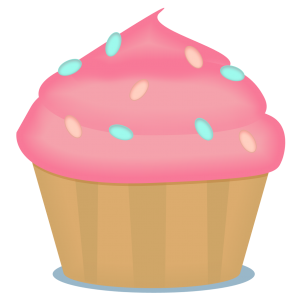 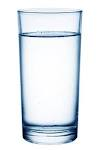 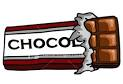 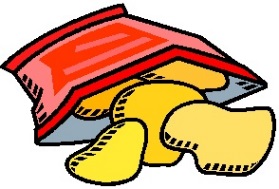 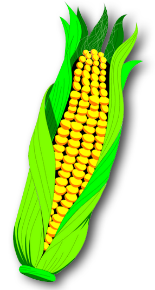 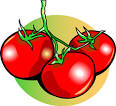 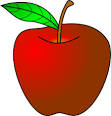 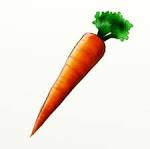